Bladverliezende heesters
Amelanchier lamarckii		Krentenboompje
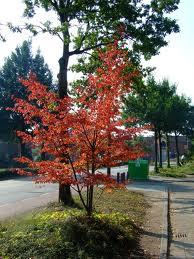 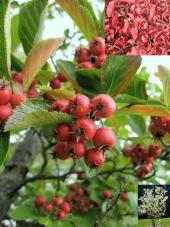 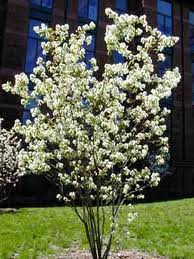 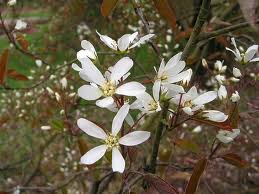 Buddleja davidii / Vlinderstruik
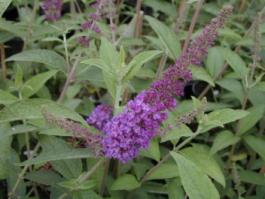 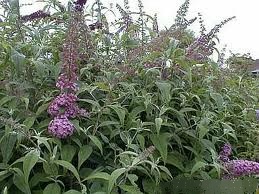 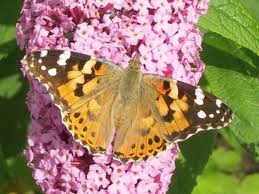 Callicarpa bodinieri 				Schoonvrucht
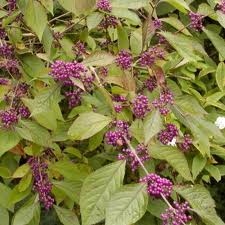 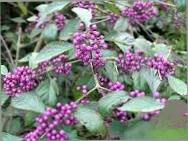 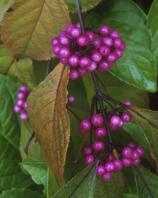 Cornus alba `Sibirica‘Witte Kornoelje
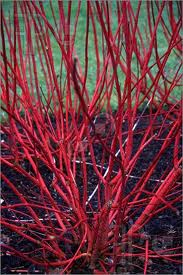 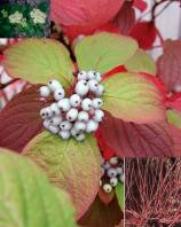 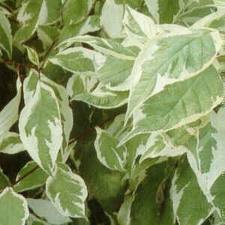 Corylus avellana		Hazelaar, Hazelnoot
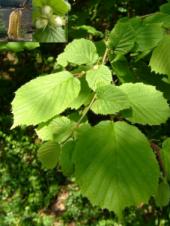 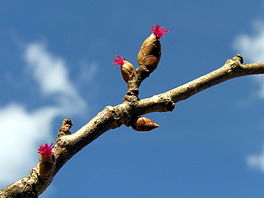 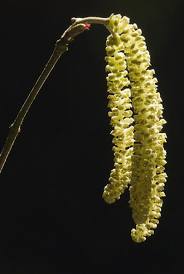 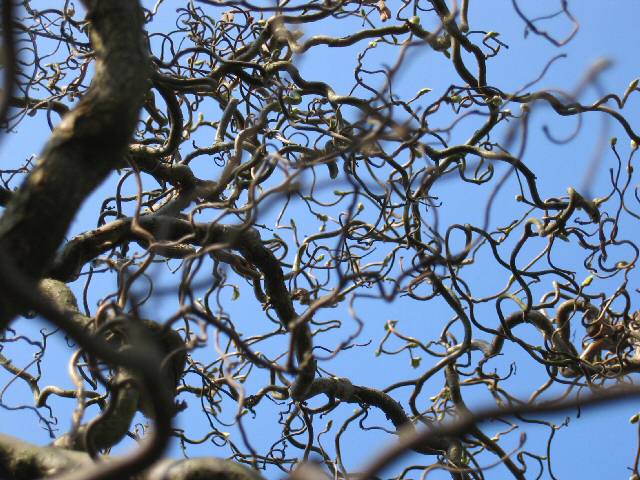 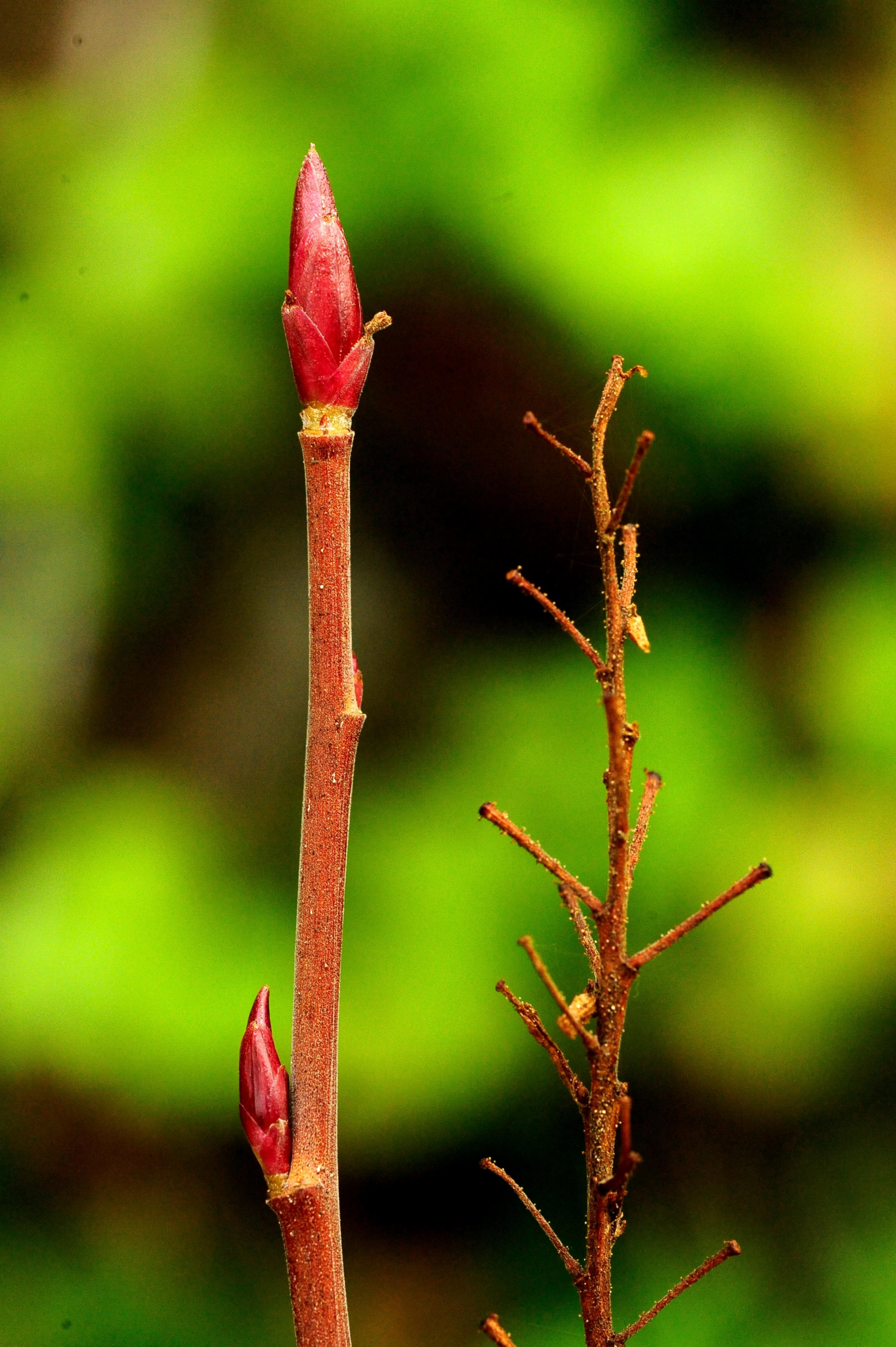 Ribes sanguineum/Rode ribes
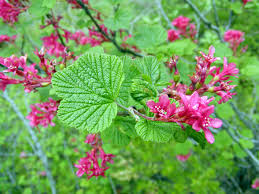 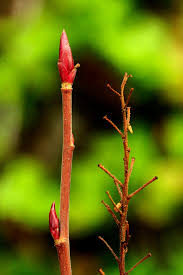 Kerria japonica/Kerriestruik
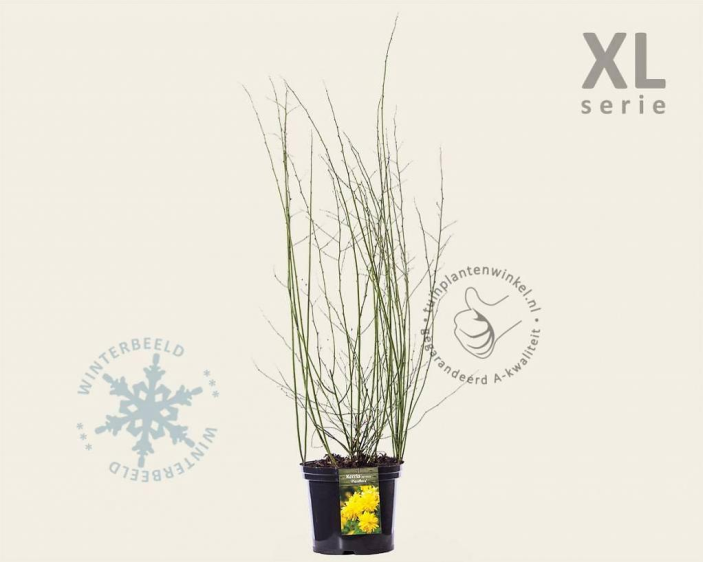 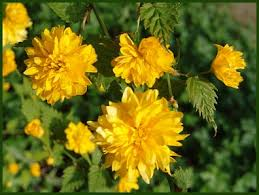 Euonymus alatus			Kardinaalshoed
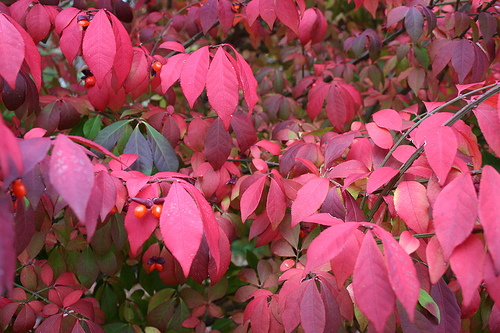 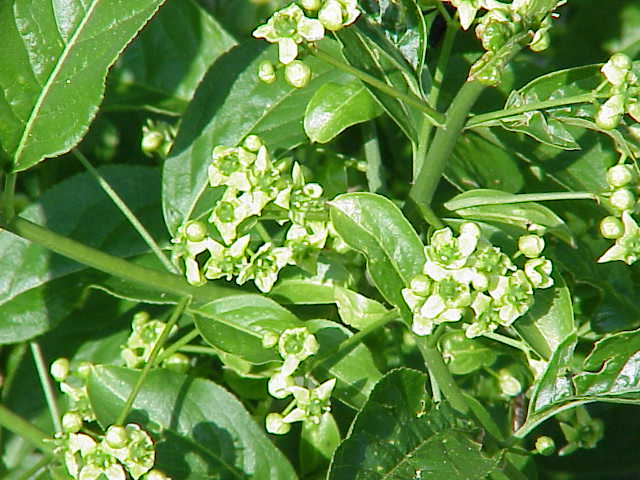 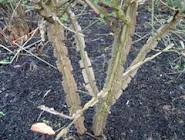 Forsythia x intermedia 
	Chinees klokje
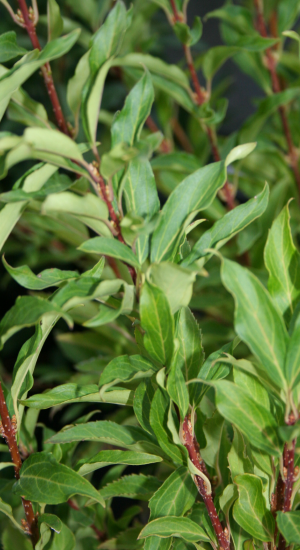 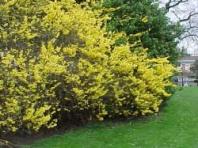 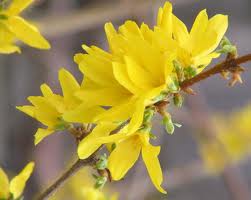 Hydrangea macrophylla 	Hortensia
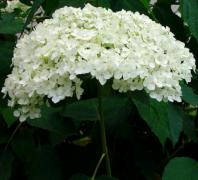 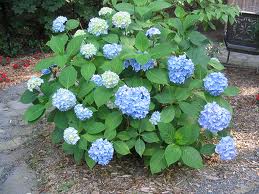 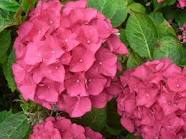 Magnolia soulangeana					Beverboom
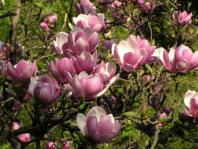 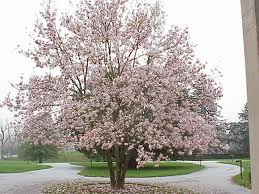 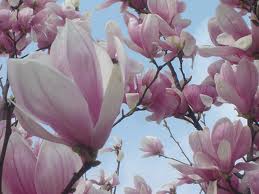 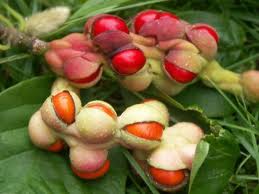 Prunus triloba						Amandelboompje
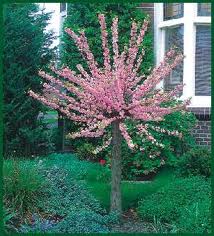 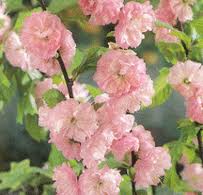 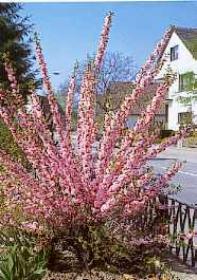 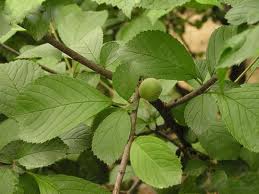 Sambucus nigra						Vlierbes
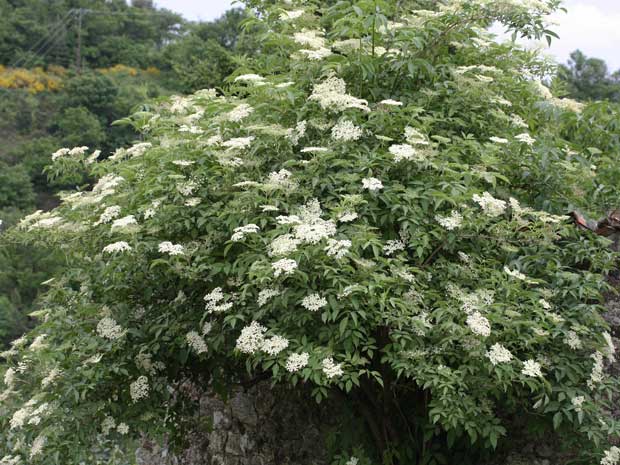 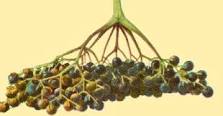 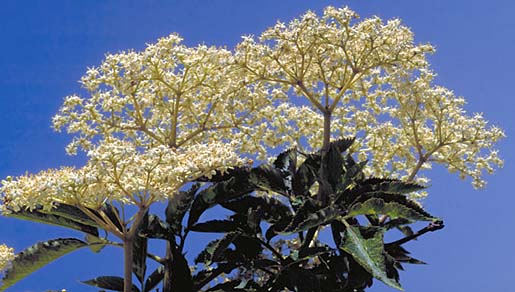 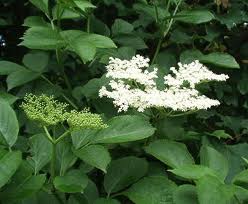 Syringa vulgaris	/ Sering
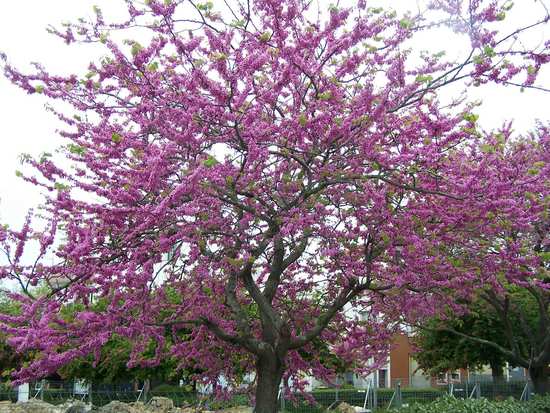 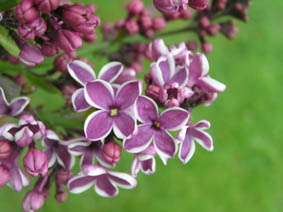 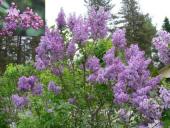 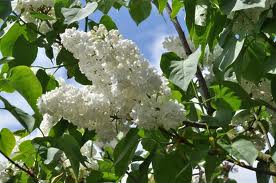 Viburnum opulus `Roseum'				Sneeuwbal
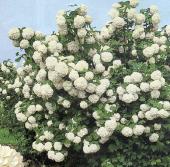 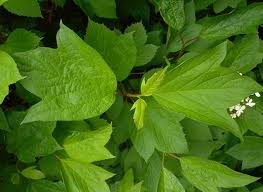 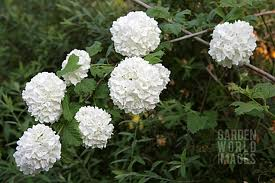 Weigela `Bristol Ruby'		Weigelia
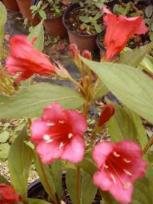 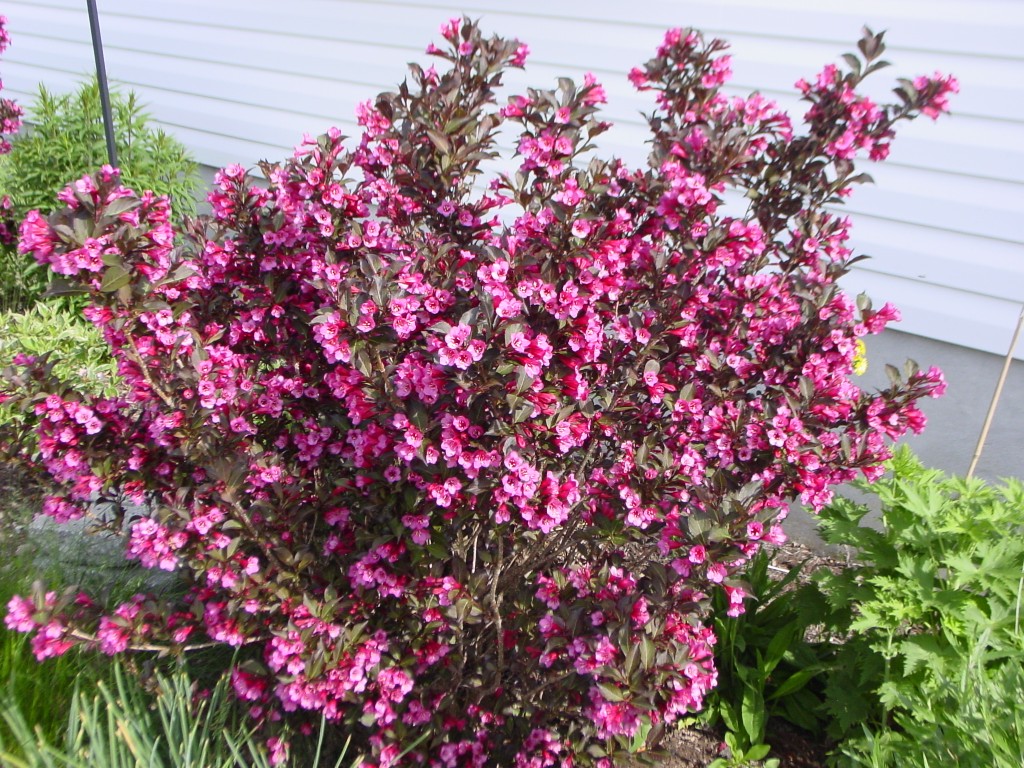 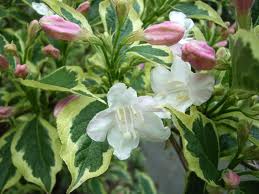 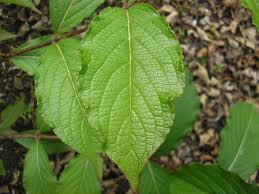 Cytisus scoparius/ gele brem
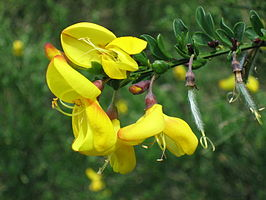 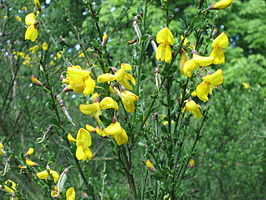 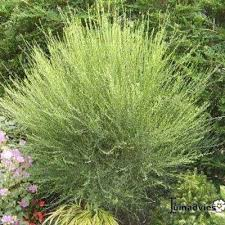 Cornus sericea/ canadese kornoelje
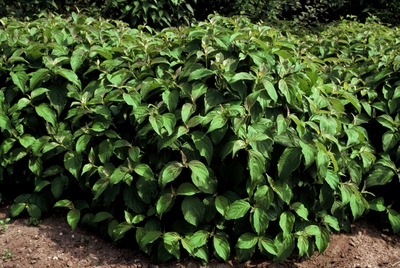 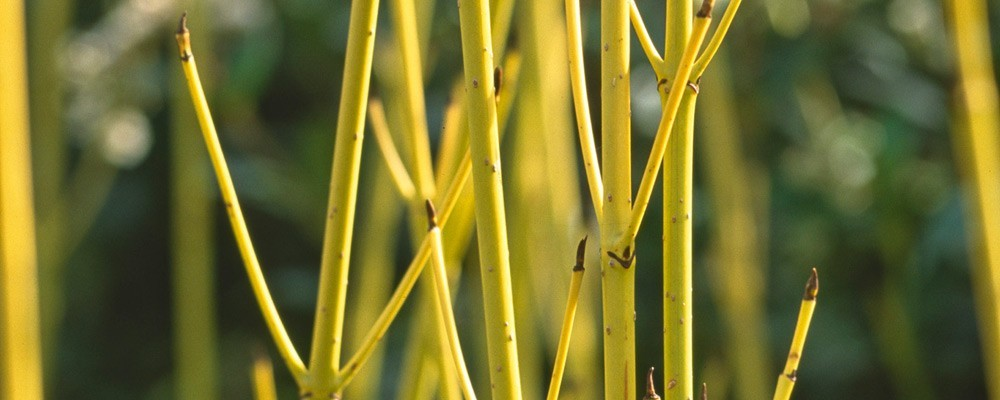 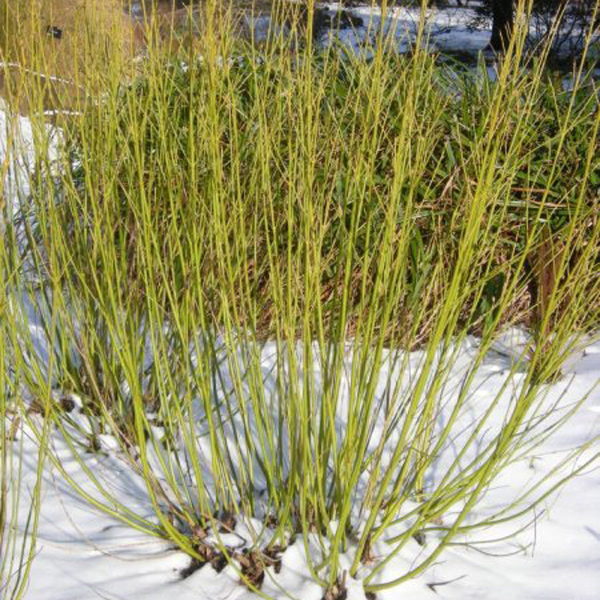